Кризисы в семье: пережить или расстаться
13 октября 2016 г.
ГУО «Институт пограничной службы Республики Беларусь»

к.психол.наук, доцент кафедры  социальной и семейной психологии института  психологии  БГПУ
Гончарова Светлана
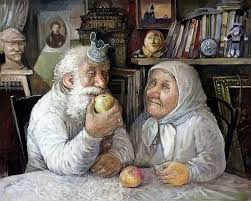 [Speaker Notes: https://my.mail.ru/mail/maltseva.yelena.2010/video/7163/7486.html?related_deep=1]
Особенности современной семьи
заключение браков вне зависимости от социальной, национальной, религиозной, региональной принадлежности;
 свобода заключения и расторжения брака; 
в основе создания семьи – любовь как высшее человеческое чувство; 
многие современные женщины не воспринимают материнство как исключительно брачный атрибут; 
тенденция увеличения нуклеарных семей (семья, где супруги и их дети составляют ядро взаимоотношений, а кровные родственные связи уходят на второй план); 
потребность  в свободе и самостоятельности и др.
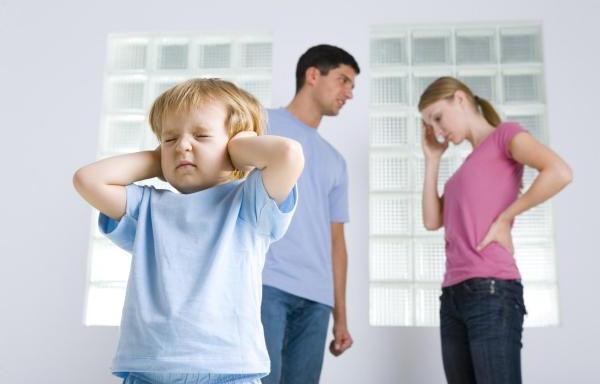 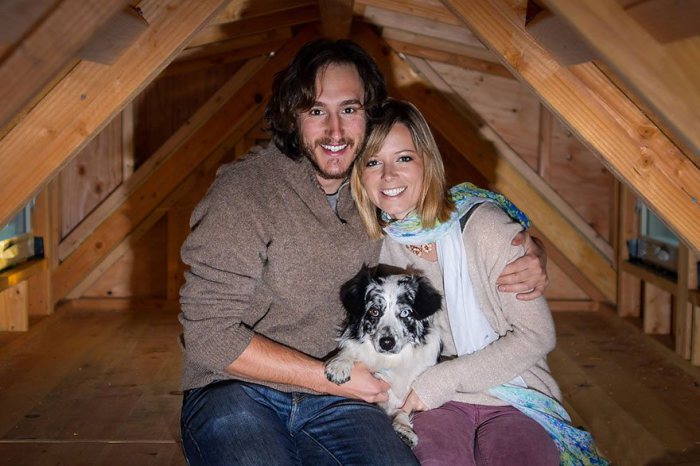 Проблемы современной семьи -снижение уровня брачности; - рост числа разводов; - наступление депопуляции; - перераспределение материально-экономических функций; - изменение типа взаимоотношений; - острое прохождение кризисных этапов на фоне экономических кризисов; - дефицит внутрисемейного общения; - дезориентация родителей в выполнении воспитательной функции и др.
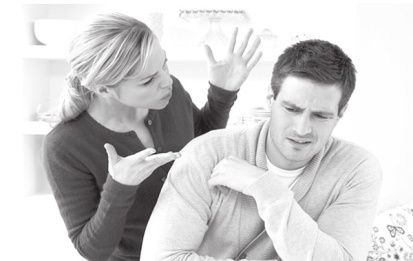 Семья – это система,целостная единица
Системный подход, который рассматривает семью как систему. 
Теоретической основой системного взгляда на семью является общая теория систем, которая была разработана в 40-е годы Людвигом фон Берталамфи. 
Положения теории:
- Целое больше, чем сумма составляющих его частей. 
- Все элементы и процессы, происходящие внутри семьи, взаимно влияют и взаимообусловливают друг друга.
Закон гомеостаза - любая система стремится сохранить существующее положение любым путём. 
Закон развития – любая открытая система стремится развиваться и пройти свой путь от начала до завершения.

!!! Законы существуют и действуют одновременно
2 основных закона, которым подчиняется семья как система :
Кризис -  лат. *перелом, переворот, решительная пора переходного состояния.  Кризис  - 1.Резкий, крутой перелом в чем-н. 2. Обусловленное противоречиями в развитии общества расстройство экономической жизни. 3. Затруднительное, тяжелое положение (разг.). (Толковый словарь Ожегова)
Семейный кризис – неспособность семьи восстановить стабильное состояние в ситуации постоянного давления тех требований, которые изменят семейную структуру и способы взаимодействия членов семьи (Т.Л. Крюкова)

Линиии развития семьи в ситуации кризиса
Деструктивная                                       Конструктивная
(распад отношений)                             (развитие отношений)
Нормативные кризисы в семье  трудности, связанные с прохождением семьей основных этапов жизненного цикла (переходные моменты между стадиями жизненного цикла)
Жизненный цикл  семьи – термин, который  впервые был использован Э. Дюваль, это некая последовательность смены событий и стадий, которые проходит любая семья
Ненормативные кризисы -
кризисы,  возникновение которых потенциально возможно на любом этапе жизненного цикла семьи и связано с переживанием негативных жизненных событий, определяемых  членами семьи как кризисные. 
Понятие связано с жизненным путем семьи.
8 стадий на основе такого критерия, как репродуктивная и воспитательная функции семьи :Первая стадия. Формирующаяся семья (0–5 лет), детей нет.Вторая стадия. Детородящая семья, возраст старшего ребенка до 3-х лет.Третья стадия. Семья с детьми-дошкольниками, старшему ребенку 3–6 лет.Четвертая стадия. Семья с детьми-школьниками, старшему ребенку 6-13 лет.Пятая стадия. Семья с детьми-подростками, старшему ребенку 13–21 год.Шестая стадия. Семья, «отправляющая»  детей в жизнь.Седьмая стадия. Супруги зрелого возраста.
Восьмая стадия. Стареющая семья.
Стадии жизненного цикла семьи  по Э. Дювалю
Стадии жизненного цикла по В.А. Сысенко:- совсем  молодые браки – от 0 до 4 лет совместной жизни;- молодые браки – от 5 до 9 лет;- средние браки – от 10 до 19 лет;- пожилые браки – более 20 лет совместной жизни.
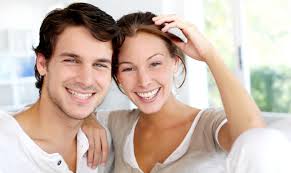 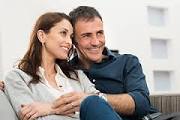 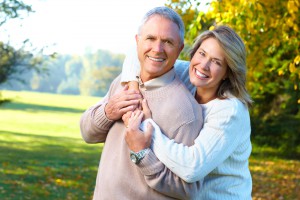 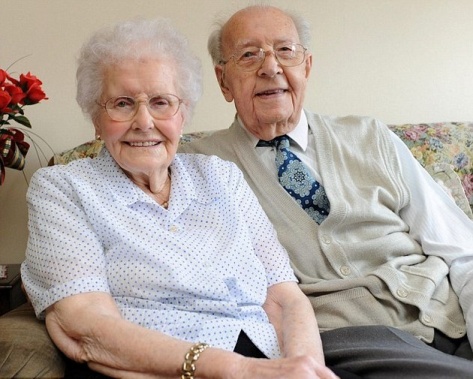 Семья, «отправляющая»  детей в жизнь- этап соответствует кризису середины жизни супругов;- дети редко бывают дома;- неожиданно обостряются старые разногласия и проблемы, решение которых было отложено из-за рождения  и воспитания детей; - высокая степень тревоги, переживание утраты любви, разочарование, «обесценивание» партнера и снижение чувства субъективной удовлетворенности браком;- супружеские измены и поиск другого партнера;- возрастает число разводов;- разочарование в старом, негативное переосмысление жизненных итогов и попытка «начать жизнь с чистого листа»!!! разрешение кризиса середины жизни таким образом обусловлено личностной незрелостью и неспособностью к конструктивному разрешению возрастных задач развития на основе мобилизации ресурсов прежней семейной системы
«Тяжелые» кризисы
Совпадение, одномоментность прохождения нормативного и ненормативного кризиса
Ненормативные кризисы
Нормативные кризисы
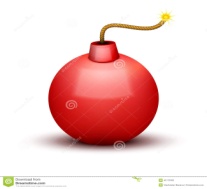 Типология ненормативных кризисов
Измена
 Развод
 Повторных брак
 Горе (смерть, перинатальные потери, 
суицид, больной   ребенок)
 Насилие и др.
Измена (супружеская неверность, адюльтер (фр. adultere; синоним — прелюбодеяние)
Измена – вступление лица, состоящего в браке в половую связь с лицами других брачных пар или с одинокими лицами.

Функции измен: 
способ завершения супружеских отношений, констатация факта несостоятельности брака;
способ привлечения внимания брачного партнера и передачи ему метопослания (скрытый контекст) о неудовлетворении определенных потребностей;
способ сохранить супружеские отношения путем реализации потребностей, дефицит удовлетворения которых в браке ощущается довольно остро;
проигрывание семейных сценариев;
способ компенсировать чувство неполноценности, повысить самооценку.
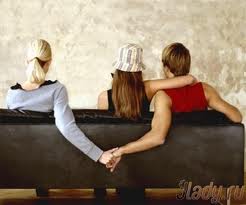 Типология измен
Случайный внебрачный контакт – единичный случай, мало связанный с «конкретным лицом»*  
*Не является следствием чувственных отношений, не несет угрозы браку

Сексуальные приключения – внебрачные сексуальные эпизоды , в которых особую роль играет сексуальная искушенность с элементами нового и стремление к разнообразию*
*Не является следствием чувственных отношений, не несет угрозы браку

Внебрачная связь характеризуется продолжительностью отношений и наличием эмоциональной связи**
** Угроза браку
Эксперимент психологов «секрет счастливого брака»
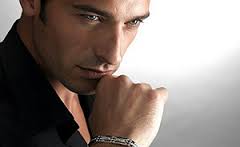 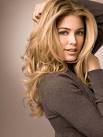 Он/она  идеален (-а)


Он/она  реален (-а)


Он/она «хуже, чем есть»
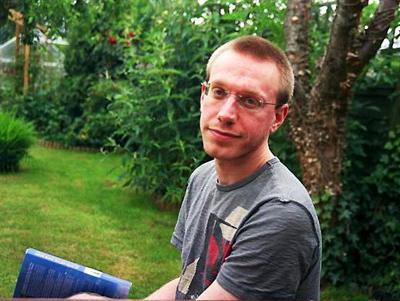 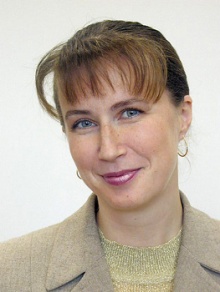 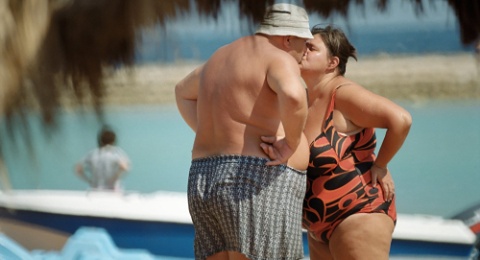 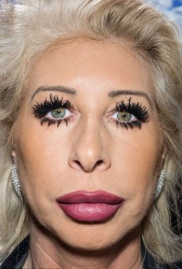 [Speaker Notes: https://my.mail.ru/mail/maltseva.yelena.2010/video/7163/7486.html?related_deep=1]
Выводы:
Кризисы закономерны (нормативные)
Кризисы ненормативные несут потенциальность позитивных изменений в развитие семьи
!!! Вспоминаем законы гомеостаза и развития
3) Формула счастливого брака  - «идеализация партнера»
!!! Позитивное отношение, уважение, акцент на хорошее в  качествах партнера
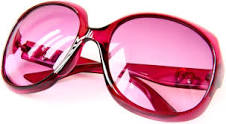 Источники: Аронс, К. Развод: крах или новая жизнь? / К.Аронс/ Пер. с англ. −М.: «МИРТ», 1995.Грюгвальд Бернис, Б. Консультирование семьи / Б. Грюгвальд Бернис, В. Макаби Гарольд. − М., Когнито-центр, 2008.Карабанова, О.А. Психология семейных отношений и основы семейного консультирования: Учебное пособие. / О.А.Карабанова. − М., 2004.Кратохвил, С. Психотерапия семейно-сексуальных дисгармоний. / С. Кратохвил. − М., 1991.Психология семейных кризисов / Олиферович Н.И., Зинкевич-Куземкина Т.А., Велента Т.Ф. −СПб: Речь, 2006.
Спасибо за внимание!!!